Природно-хозяйственные зоны
Урок - обобщение
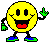 Учитель географии 
МОУ «Многопрофильный лицей № 1»
г. Магнитогорска
Ахмадуллина Е.А.
РАЗМИНКА
Дайте определения:
Природная зона
Высотная поясность
Термокарстовые озера
Булгунняхи
Криволесье
Редкоочаговое расселение
Колки 
Степные блюдца
Оазисное земледелие
Селитебный ландшафт
Байраки 
Экстенсивное хозяйство
Нивальный пояс
Природные ресурсы
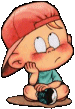 1. АРКТИЧЕСКИЕ ПУСТЫНИ
А) зона расположена на островах Северного- Ледовитого океана;
Б) несколько месяцев длиться полярная ночь;
В) избыточное увлажнение, много озер и болот;
Г) значительные площади заняты ледником;
Д) лето короткое и холодное;
Е) зона протянулась вдоль побережья Северного Ледовитого океана.
2. ЗОНА ТУНДРЫ
А) средние температуры июля +5  - 10 ˚ С;
Б) выпадает много осадков;
В) увлажнение избыточное;
Г) почвы подзолистые;
Д)сильные ветры;
Е) территория зоны – огромные пастбища домашних оленей.
3. ЗОНА ТАЙГИ
А) увлажнение избыточное, много болот, озер, рек;
Б) главная ценность - плодородные почвы;
В) преобладают хвойные деревья: ель, пихта, сосна;
Г) зима холодная, лето теплое;
Д) преобладают подзолистые почвы;
Е) самая большая по площади природная зона России.
4. ЗОНА СМЕШАННЫХ И ШИРОКОЛИСТВЕННЫХ ЛЕСОВ
А) суровая зима;
Б) почвы дерново-подзолистые, серые, бурые лесные;
В) леса сильно пострадали из- за хозяйственной деятельности людей;
Г) растут: дуб, клен, ясень, липа;
Д) увлажнение недостаточное;
Е) можно встретить растения: амурский бархат, женьшень, маньчжурский орех.
5. ЗОНА СТЕПЕЙ
А) зона расположена на юге Русской равнины и Западной Сибири;
Б) увлажнение недостаточное;
В) значительная часть зоны распахана;
Г) почвы черноземные;
Д) растительность – травы: ковыль, типчак;
Е) почвы не плодородные.
6. ПОЛУПУСТЫНИ И ПУСТЫНИ
А)  растения: бук, каштан, бамбук;
Б) встречаются опасные насекомые: скорпионы, каракурты;
В) почвы представлены солончаками;
Г) реки полноводные, много озер;
Д) растения имеют длинные корни, листья превратились в колючки;
Е) встречаются глинистые участки – такыры.
ОТВЕТЫ
1) а, б, г, д
2) а, в, д, е
3) а, в, г, д, е
4) б, в, г, е
5) а, б, в, г, д
6) б, в, д, е
Оцени свой ответ

«5» - 23-26
«4» - 18-22
«3» - 13-17
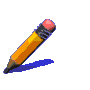 ДИКТАНТ
1) Закономерная смена природных зон и природных условий в горах.
2) Безлесная природная зона с растительностью из мхов, лишайников и стелющихся кустарников.
3) Лесная зона умеренного пояса с преобладанием хвойных деревьев.
4) Природные богатства, которые можно использовать для развития хозяйства.
5) Территория, на которой охраняется в естественном состоянии растительный и животный мир.
6) Органическое вещество, входящее в состав почвы, являющееся продуктом распада остатков растений и животных.
7) Безлесная зона умеренного пояса с преобладанием трав.
8) Территория со схожими почвами, растениями, животными, климатом.
9) Закономерная смена природных зон на равнинах.
10) Найди лишнее
	Тайга: лиственница, дуб, сосна, пихта,  ель.
11) Найди лишнее
 	Степь: черника, ковыль, типчак.
12) Найди лишнее
 	Пустыня: полынь, саксаул, морошка.
Ответы
Высотная поясность
Тундра
Тайга
Природные ресурсы
Заповедник
Гумус
Степь
Природная зона
Широтная зональность
Дуб
Черника
Морошка
Оцени свой ответ

«5» - 11-12
«4» - 8-10
«3» - 5-7
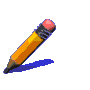